VIKINGOVÉ
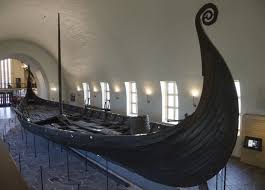 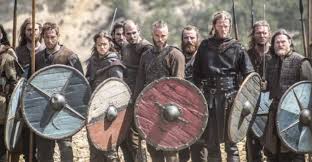 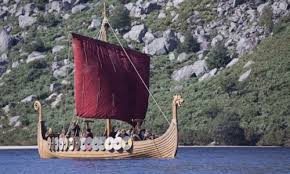 PŮVOD A VZNIK
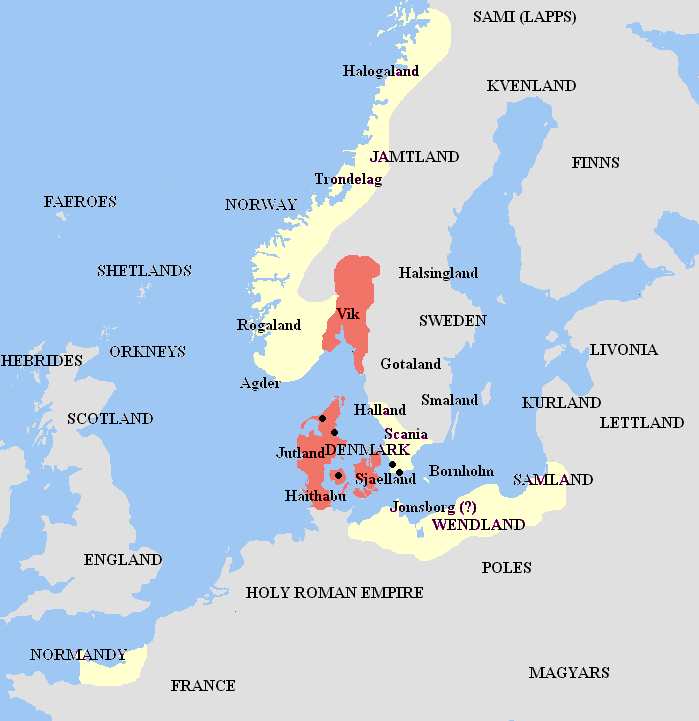 Germáni
Jutský poloostrov potom Švédsko a Norsko
Později Island, Grónsko a Rusko
Vikingská expanze
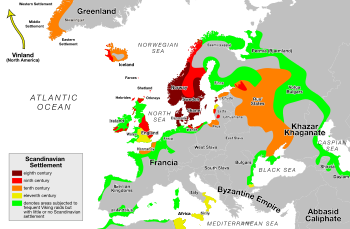 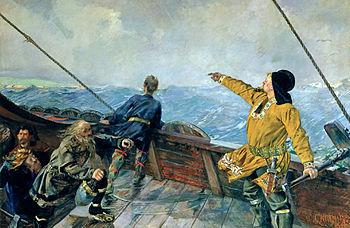 Objevení Ameriky
Leif Eriksson
Nedostatek zemědělské půdy
Přelidnění
HLAVNÍ STŘETY S VIKINGY
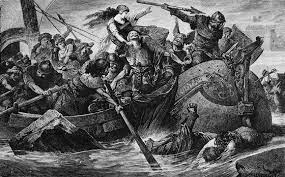 Obléhání Paříže
Bitva u Hafrsfjordu
Bitva u Hastingsu
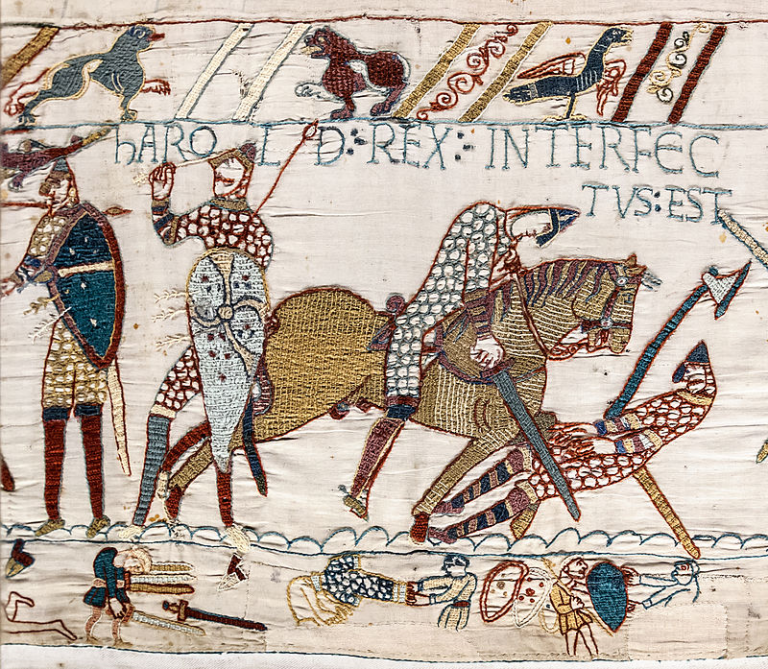 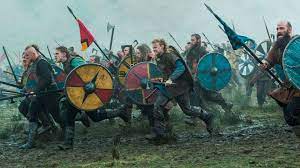 OBŽIVA, ZBROJ, TECHNIKA
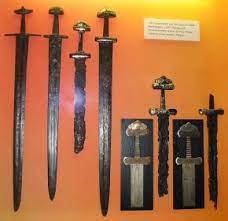 Meče a sekery
Zemědělství a rybolov
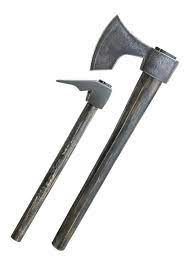 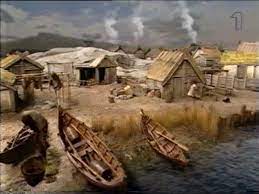 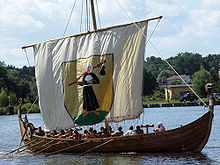 Lodě: drakkar, snekkar, knarr
Náboženství
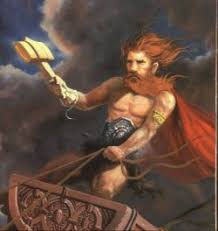 Měli vlastní mytologii byla polyteistická
Hlavní bohové: Odin, Freya, Freyr, Thor
ZAJÍMAVOSTI
Runový kámen a písmo
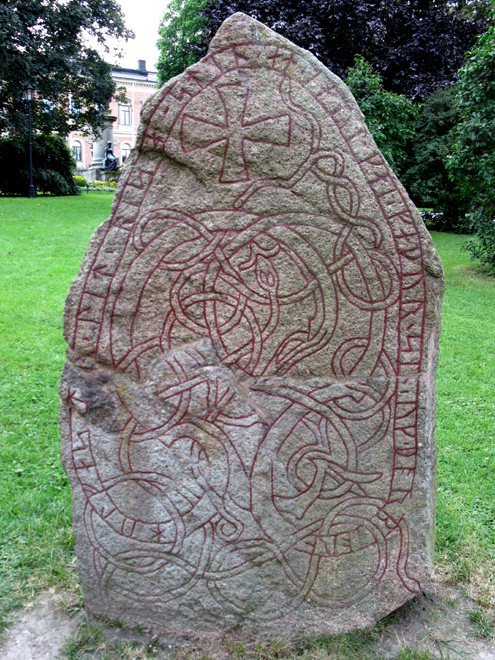 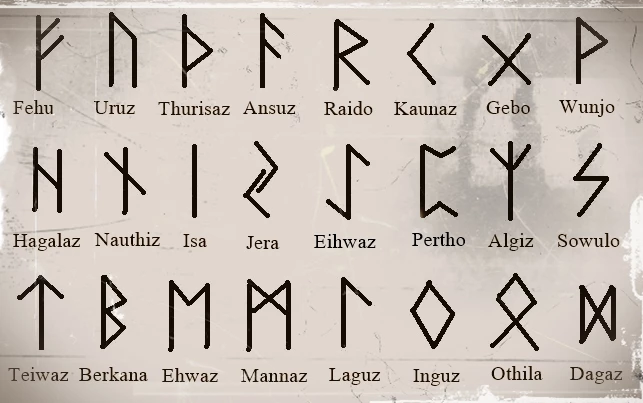